Over Oude en Nieuwe Machten
Arend-Jan Boekestijn geeft een introductiecollege over de recente ontwikkelingen in de internationale machtsverhoudingen. Hij behandelt de rol van de ‘nieuwe’ en ‘oude’ machten en spreekt over de belangrijkste trends in de internationale politiek, veiligheid en economie.
opdrachten
Team 1: Hervormingen VN
Team 2: Klimaatsamenwerking
Team 3: Conflict Israël / Palestijnen
Team 4: Toekomst NAVO
Team 5: Armoedebestrijding
vragen
A: Wat is er aan de hand?
Borduur voort op de inleiding van je onderwerp en bepaal de belangrijke pijnpunten van deze kwestie. Welke elementen zijn het meest prangend en het meest onderwerp van internationaal debat? Bedenk ook welke actoren (landen, organisaties, bedrijven etc.) van belang zijn bij je kwestie.
B: De rode draad
Zonder inzicht in de geschiedenis geen inzicht in het heden. Neem als algemeen beginpunt het kabinet Kok I (1994-1998) en onderzoek hoe het Nederlandse standpunt over jouw kwestie zich heeft ontwikkeld. Mocht deze kwestie eerder/later relevant zijn geworden in het Nederlands buitenland beleid, neem dan de voor jou logische startdatum.
C: De huidige positie
Hoe denkt Rutte II over de kwestie? Hoeveel heeft Nederland te zeggen over dit onderwerp? En hoe groot is de invloed van de binnenlandse politiek op dit onderwerp?
Bonus D: Vooruitblik
Inhoud Presentatie
1. voorspellen is hybris
2. determinanten van winners 21ste eeuw
2. wie is de winnaar?
4. gevolgen voor Nederland
Deel I: voorspellen is hybris
1900 Argentinië een grote toekomst
1909 Argentinië rijk land, plaats 8 in de wereld 
1909, per capita inkomen 50 % > Italië, 180 % > Japan, 500 % > Brazilie 
2000, per capita inkomen minder dan helft van Italië of Japan.
Buenos Aires versus Chicago
In 1816, kosten landtransport 32 miles net zo duur Atlantische overtocht
Later Buenos Aires en Chicago: beide kanalen en spoorwegen
The frigorificos, gekoelde schepen voor Vleesexport
Voor WO I: grote Vlees en Graan exporteur 
Gaat mis door WO I en II, protectionisme, politieke instabiliteit slecht voor eigendomsrechten en investeringen
Chicago wint: was rijker, onderwijsniveau hoger en daardoor technologische innovatie >
1900: School Enrollment/GDP per capita
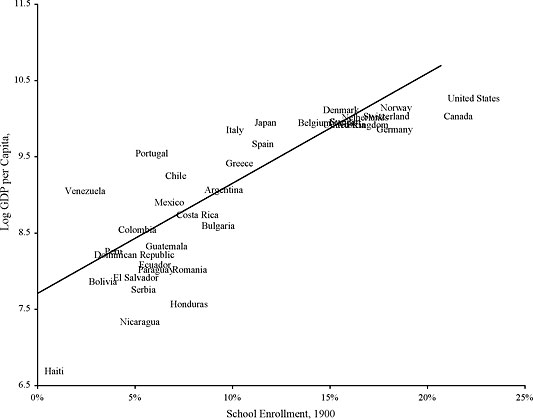 Rusland zou het in 20ste eeuw ook gaan maken
Dat dacht men echt in de 19e eeuw
Russia has the geography
Als dat land zou gaan industrialiseren!
In werkelijkheid, Russische revolutie, WO I en WO II, communisme, Nu staatskapitalisme
Wel grondstoffen
2012 47ste plaats gdp per capita 14247 dollar IMF cijfers
Deel II: Winners and losers in 21th century
Determinanten winners 21ste eeuw
Economie
Demografie 
Grondstoffen
Veiligheid (machtsverval, terrorisme, water
klimaat, kwaliteit intern. instit.,defensieuitgaven)
Kwaliteit nationale Instituties
Onderwijs
I. ECONOMIE
Ontwikkeling BRICS
GNI growth (annual %) 
World Development Indicator (World Bank, 2011)
Ontwikkeling BRICS
World Development Indicator (World Bank, 2011) Data for 2010
Ontwikkeling BRICS
World Development Indicator (World Bank, 2011) Data for 2010
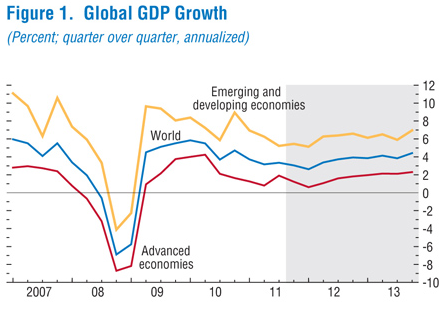 World Economic Outlook Update (International Monetary Fund, 2012)
Billionaires in BRICS
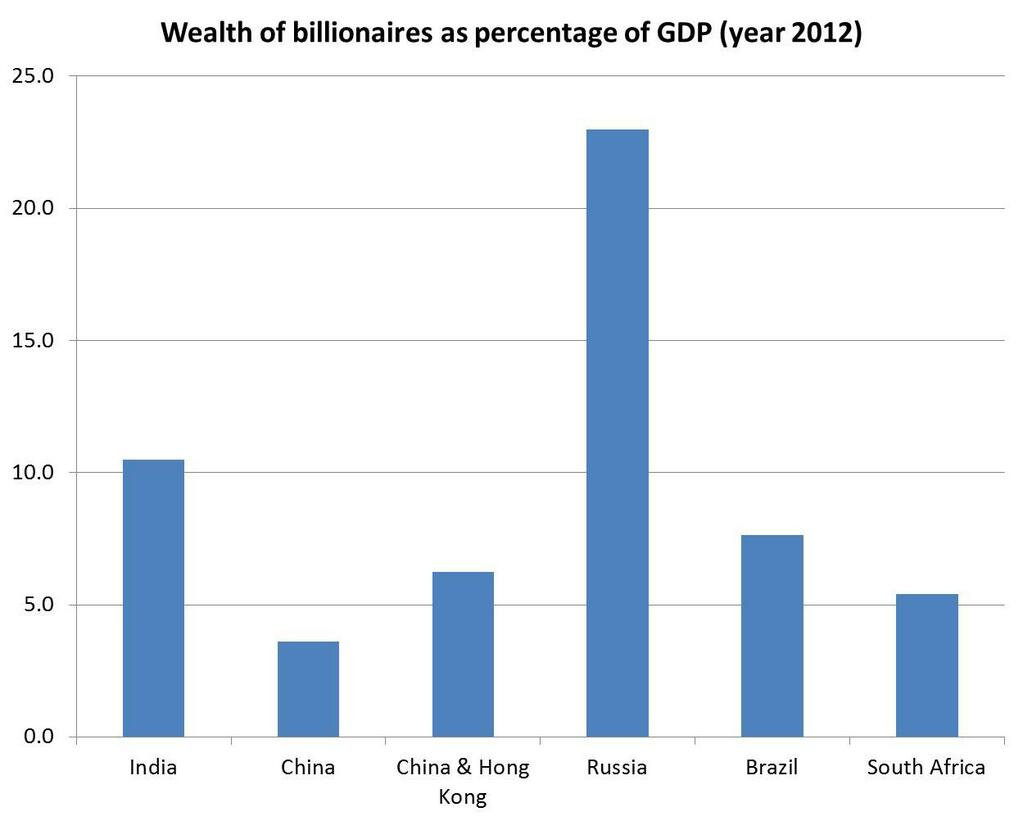 2011: GDP and GDP per capita ranking
EU	          14,820,000,000,000	1	$ 32,700	42
US	          14,660,000,000,000	2	$ 47,200    	11
China        10,090,000,000,000	3	$   7,600	126
India           4,060,000,000,000	5	$   3,500	163
Brazil          2,172,000,000,000	9	$ 10,800	103
Mexico       1,567,000,000,000	12	$ 13,900	85
Canada       1,330,000,000,000	15	$ 39,400	22
De nieuwe kaart van de wereld
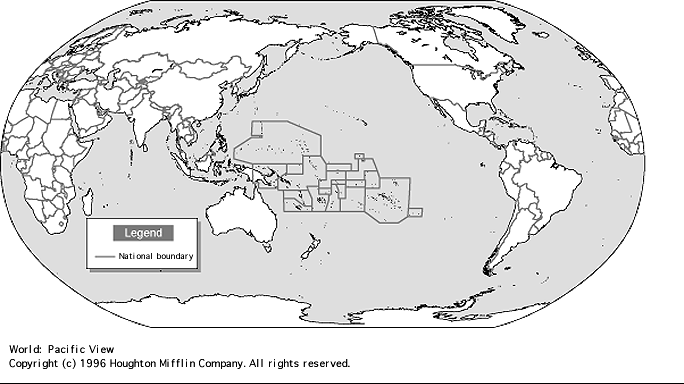 [Speaker Notes: we must redefine Europe’s role in the world. 
Still struggling with the legacy of the Cold War and the challenges of globalisation and geopolitical change. The Liberal democracies of the West face three interrelated challenges. 
First, the looming geopolitical power struggle could profoundly change the international system. Three power centres are emerging: the United States, Europe and the emerging superpowers China, India and Russia. A multi-polar world with competing power centres is taking shape. By definition, such a system is less stable than the uni-polar world we know. Stability is further undermined by lesser powers seeking regional domination. 
Second, the supply of energy and other raw materials is increasingly dominating geopolitics. Come back to this later.
Third, a zone of instability is emerging of problem states and black holes or ungoverned territories. Come back to this later as well. 
These challenges, together with strong anti-Western attitudes and state and non-state actors trying to undermine the system of liberal democracies have important implications for shaping the EU’s security policies and consequently, for capabilities.
Requires expeditionary armed forces for strategic coercion or warfare and stabilisation and reconstruction or peace keeping. Ands it requires the political will to deploy forces out of area. 
Unfortunately no European consensus about such a vision of future challenges. 
Central and east European countries emphasise the Russian threat. Consequently, the article 5 obligation remains central to their thinking. 
This drives their force planning – in place force, unsuitable for expeditionary operations, both war fighting and stabilisation and reconstruction.
These countries go to Iraq and Afghanistan for the wrong reasons, namely to please the US, so that they can count on the Americans in case of a Russian attack.
Consequence: impossible to develop European capabilities. 

So, we must reach European political consensus and turn this into strategic direction. This requires a new Alliance Strategic Concept and a new EU European Security Strategy.]
Conclusie Economie
China, India, Brazilië etc. sterk in opmars
China/India handelsoverschot
Rusland en Brazilië handelstekort
Misschien China 2020 hoger bnp VS
Per capita is Westen nog steeds veel rijker
Gaat beter Afrika
II. DEMOGRAFIE
Jonge bevolkingen…..
Demografie
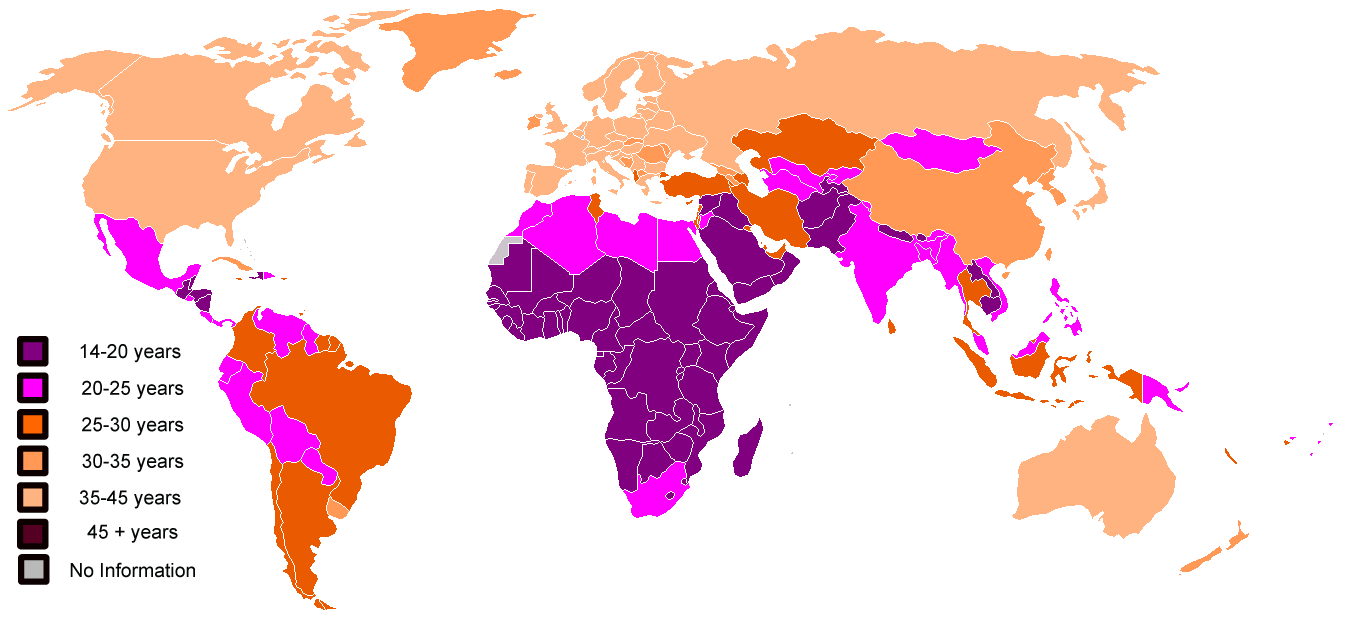 [Speaker Notes: De wereldbevolking is op dit moment (2008) naar schatting 6,5 miljard. De verwachting is dat dit getal per jaar met ongeveer 75 miljoen zal stijgen, om zich volgens de mediane variant van de VN-bevolkingsprojecties te stabiliseren op 9,1 miljard in 2050. 
De verwachting is dat de groei zich met name zal concentreren in de ontwikkelingsregio’s in de wereld, waar de bevolking zal toenemen van 5,4 miljard in 2007 tot 7,9 miljard in 2050. Naar verwachting zal in 2050 de ontwikkelingswereld 25 keer meer mensen hebben voortgebracht dan de ontwikkelde wereld.
 
De belangrijkste motoren achter de demografische veranderingen zijn vruchtbaarheid, sterfte en migratie. Door de sociaaleconomische ontwikkelingen zal de vruchtbaarheid in de ontwikkelingswereld naar verwachting afnemen tot net boven de vervangingsniveaus in 2050, terwijl de ontwikkelde wereld een kleine stijging zal laten zien, die echter beneden het vervangingsniveau zal blijven.]
De wereldbevolking is op dit moment (2008) naar schatting 6,5 miljard. De verwachting is dat dit getal per jaar met ongeveer 75 miljoen zal stijgen, om zich volgens de mediane variant van de VN-bevolkingsprojecties te stabiliseren op 9,1 miljard in 2050.
Feiten demografie
Wereldbevolking (2008) 6,5 miljard, 2050 9,1 miljard
groei vooral in de ontwikkelingsregio’s  
waar bevolking > van 5,4 miljard in 2007 tot 7,9 miljard in 2050. 
2050 zal ontwikkelingswereld 25 X meer mensen hebben voortgebracht dan ontwikkelde wereld.
Drivers demografie: vruchtbaarheid, sterfte en migratie. 
2050 ontwikkelingswereld: zal vruchtbaarheid < tot net boven vervangingsniveau
2050 de ontwikkelde wereld: kleine stijging, echter beneden het vervangingsniveau zal blijven.
Mediane leeftijd 2050
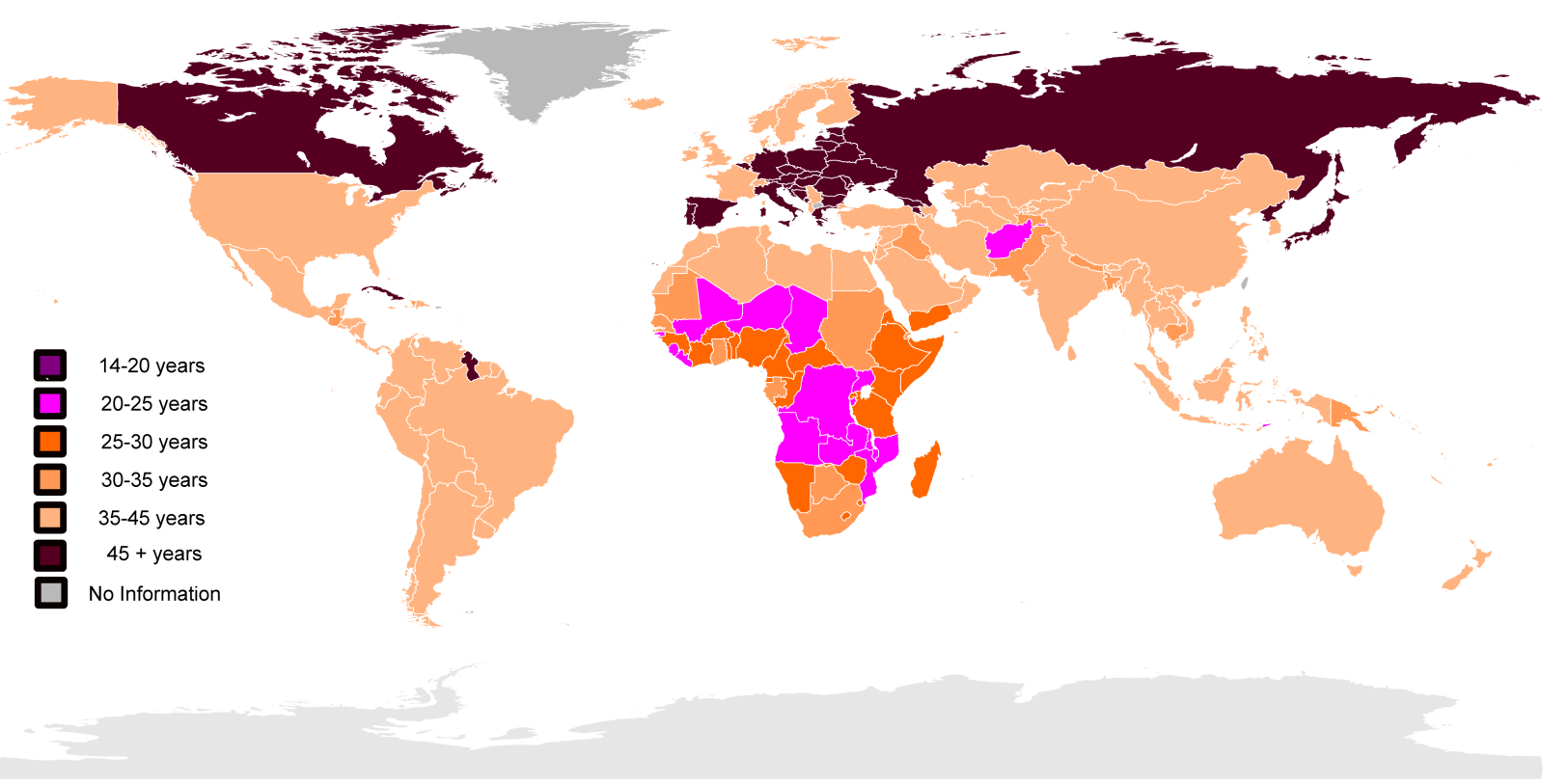 [Speaker Notes: Internationale migratie is het meest explosieve demografische proces dat er is. Het kan namelijk zeer snel andere demografische factoren veranderen. Het is te verwachten dat de migratiestromen in de ontwikkelings- en de ontwikkelde wereld zullen voortduren. 
 
De totale internationale migratie in de 20e eeuw leidt tot een helder beeld van de huidige stand van zaken. In de 20e eeuw verhuisden van de 67 miljoen migranten in de ontwikkelde wereld er 53 miljoen naar andere ontwikkelde landen, en slechts 14 miljoen naar de ontwikkelingswereld. Van de in totaal 123 miljoen migranten in de ontwikkelingswereld verhuisden er 61 miljoen naar ontwikkelde landen, en 62 miljoen naar andere ontwikkelingslanden. Aangenomen wordt dat meer dan 47% van de migranten uit ontwikkelingslanden in andere ontwikkelingslanden woont.
Top 10 van bestemmingen: Verenigde Staten, Rusland, Duitsland, Oekraïne, Frankrijk, Saoedi-Arabië, Canada, India, Verenigd Koninkrijk en Spanje. Echter, als wordt gekeken naar percentage van de bevolking, dan zijn de topimmigratielanden onder meer Qatar (78,3%), Verenigde Arabische Emiraten (71,4%), Koeweit (62,1%), Singapore (42,6%), Bahrein (40,7%), Israël (39,6%), Jordanië (39,0%), Brunei Darussalam (33,2%), Saoedi-Arabië (25,9%) en Oman (24,4%). Dit toont aan dat migranten nog altijd eerder binnen de ontwikkelingswereld migreren dan erbuiten.]
Conclusie demografie
Oude Wereld vergrijst
Ontwikkelingswereld groeit, vlakt af in 2050
VS heeft minder last van vergrijzing Europa
Bevolkingsgroei: economisch een kans en politiek zeer gevaarlijk
III. GRONDSTOFFEN
Schaarste
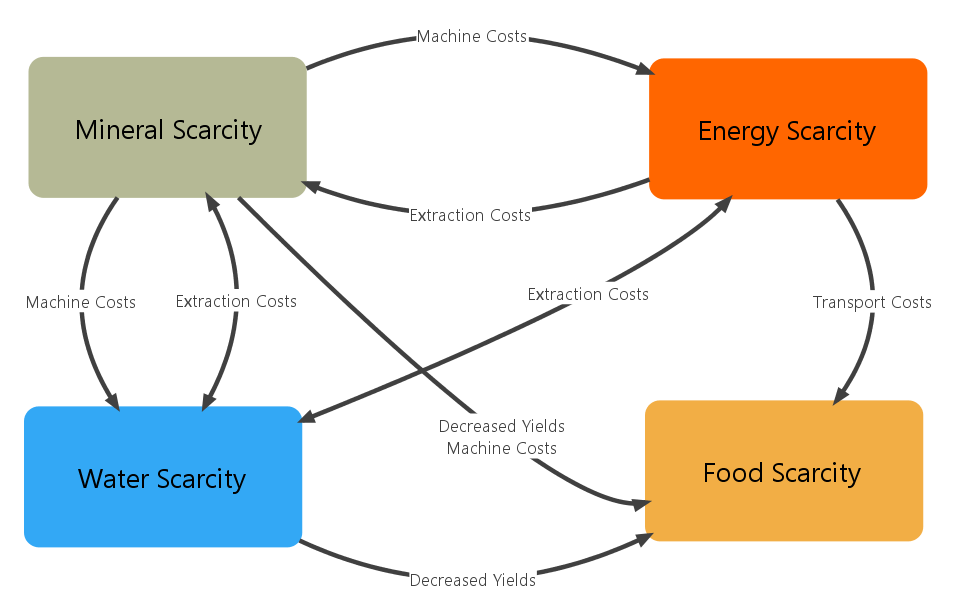 [Speaker Notes: Belangrijk hier is om schaarste als een interdependent vraagstuk te zien. 

Waterschaarste als er minder dat 1000 m3 per capita beschikbaar is. Bij 1700 is er al een oogst probleem Grootste probleem is Afrika, maar ook China en India krijgen ermee te maken.]
Waterschaarste
Waterschaarste:  als er minder dat 1000 m3 per capita beschikbaar is. 
Bij 1700 m3 per capita is er al een oogst probleem 
Grootste probleem is Afrika, 
maar ook China en India krijgen ermee te maken.
Grondstoffen en geopolitiek
Economische impact kritische mineralen
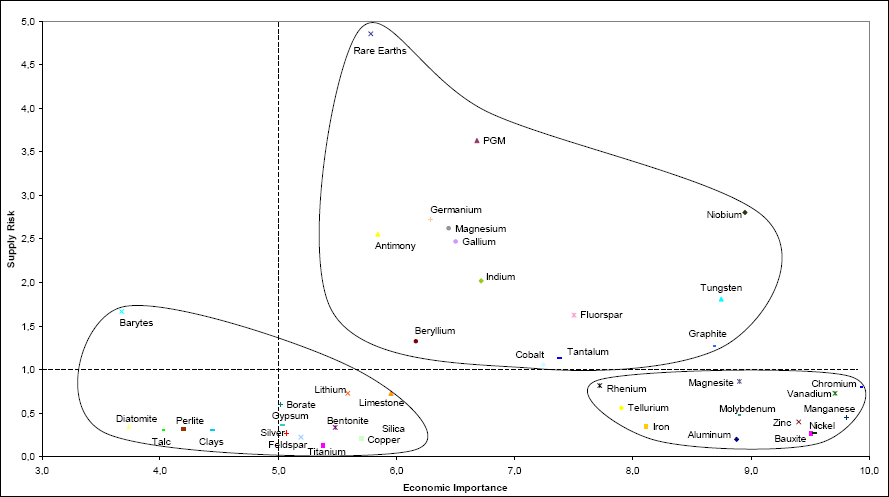 [Speaker Notes: Rare earth elements (REEs): electrical vehicles; wind turbines; high-performance batteries
 Platinum Group Metals (PGMs): superalloys (stability, wear resistance); auto catalysts; fuel cells; 
Beryllium (Be): Superalloys  (Light-weight, stiffness); aerospace and defense; nuclear reactors
Gallium (Ga):Semiconductors; solar energy cells; LEDs; defense applications
Germanium (Ge): Semiconductors; solar energy cells; LEDs; fiber-optics;  infra-red applications
Antimony (Sb): Solder, Semiconductors
Indium (In): LCD-displays; semiconductors; solar energy cells; LEDs
Tungsten (W): Superalloys (strength, heat resistance); industrial tools, defense applications
Magnesium (Mg): Superalloys ( light-weight, malleability ); e.g. car-bodies, airplanes
Cobalt (Co): Superalloys (heat and corrosion resistance); high performance batteries
Niobium (Cb): Superalloys (strength, heat resistance); aerospace, superconducting magnets
Tantalum (Ta): superalloys (strength, heat resistance); Capacitators (high-end ICT); Aerospace
Graphite (C): Fuel cells; solar energy cells; nuclear reactors
Fluorspar (CaF2): Metals processing; chemical industry, high-performance optics
China: Zeldzame aardmelaten. Exportquota 2de helft dit jaar 72%, naar 30.000 ton. September probleem met Japan. Complete exportstop, ook naar EU en VS. Eind oktober hervat. China wil wereldleider duurzaamheid worden, problemen met mijnen (vuil, teveel kleine), onderinvesteringen in nieuwe, ook in westen.

Fosfaa”t: 40-100 jaar, geen alternatief, voedselschaarste dreigt, kartel Marokko/China (2/3de van wereldvoorraad). 2007: exportrestricties China, vertienvoudiging prijs. 

Voor de tweede helft van 2010 bedroeg de exportrestrictie ruim 70 procent, voor de eerste maanden van 2011 bedraagt deze 35 procent. Omdat China 95 procent van de wereldmarkt van zeldzame aardmetalen in handen heeft, is de ontwikkeling van substituten noodzakelijk. Er zijn reeds indicaties dat bijvoorbeeld voor de productie van PV cellen knelpunten kunnen ontstaan. 

Tussen 2000 en 2008 steeg China’s consumptie van belangrijke metalen als aluminium, lood, koper, etc. jaarlijks met 16.1%. De rest van de wereld kende slechts een jaarlijkse stijging van de vraag naar belangrijke metalen van minder dan 1% (World Bank (2010), 7).]
Strategische grondstoffen
Rare earth elements (REEs): electrical vehicles; wind turbines; high-performance batteries
 Platinum Group Metals (PGMs): superalloys (stability, wear resistance); auto catalysts; fuel cells; 
Beryllium (Be): Superalloys  (Light-weight, stiffness); aerospace and defense; nuclear reactors
Gallium (Ga):Semiconductors; solar energy cells; LEDs; defense applications
Germanium (Ge): Semiconductors; solar energy cells; LEDs; fiber-optics;  infra-red applications
Antimony (Sb): Solder, Semiconductors
Indium (In): LCD-displays; semiconductors; solar energy cells; LEDs
Tungsten (W): Superalloys (strength, heat resistance); industrial tools, defense applications
Magnesium (Mg): Superalloys ( light-weight, malleability ); e.g. car-bodies, airplanes
Cobalt (Co): Superalloys (heat and corrosion resistance); high performance batteries
Niobium (Cb): Superalloys (strength, heat resistance); aerospace, superconducting magnets
Tantalum (Ta): superalloys (strength, heat resistance); Capacitators (high-end ICT); Aerospace
Graphite (C): Fuel cells; solar energy cells; nuclear reactors
Fluorspar (CaF2): Metals processing; chemical industry, high-performance optics
China bedrijft handelspolitiek
China: Zeldzame aardmetalen, 95 % wereldmarkt in handen 
Exportquota naar Japan, VS, EU < 
China wil wereldleider duurzaamheid worden
Fosfaat is eindig
Fosfaat: 40-100 jaar, 
geen alternatief, voedselschaarste dreigt, 
kartel Marokko/China (2/3de van wereldvoorraad). 
2007: exportrestricties China, vertienvoudiging prijs.
China grote vraag metalen
2000 - 2008 steeg China’s consumptie van belangrijke metalen als aluminium, lood, koper, etc. jaarlijks met 16.1%. 
De rest van de wereld kende slechts een jaarlijkse stijging van de vraag naar belangrijke metalen van minder dan 1% (World Bank (2010), 7).
Burgeroorlogen en grondstoffen (bron: UNEP)
Afghanistan (1978-2001) Gems, timber, opium
Angola (1975-2002) Oil, diamonds
Burma (1949- )Timber, tin, gems, opium
Cambodia (1978-1997) Timber, gems
Colombia (1984- )Oil, gold, coca, timber, emeralds
Congo, Dem Rep. of (1996-1998, 1998-2003, 2003-2008) Copper, coltan, diamonds, gold, cobalt, timber, tin
Congo, Rep. of (1997- ) Oil
Côte d’Ivoire (2002-2007) Diamonds, cocoa, cotton
Indonesia – Aceh (1975-2006) Timber, natural gas
Indonesia – West Papua (1969- )Copper, gold, timber
Liberia (1989-2003) Timber, diamonds, iron, palm oil, cocoa, coffee, rubber, gold
Nepal (1996-2007) Yarsa gumba (fungus)
PNG – Bougainville (1989-1998) Copper, gold
Peru (1980-1995) Coca
Senegal – Casamance (1982- )Timber, cashew nuts
Sierra Leone (1991-2000) Diamonds, cocoa, coffee
Somalia (1991- )Fish, charcoal
Sudan (1983-2005) Oil
[Speaker Notes: During the last 20 years 18 major civil wars haven been fuelled by national resources; 30% of all civil wars have been fuelled by oil and gaz.]
VS heeft Schaliegas
Sommige experts beweren dat VS in 2020 niet meer afhankelijk is van derden
Er zijn wel problemen
VS is echter dunbevolkt, EU niet
Conclusie grondstoffen
China heeft fantastische positie, 95 % rare earth
Overal waar grondstoffen zijn zit China
VS heeft Schaliegas
EU is mede afhankelijk van MO en Rusland
IV  VEILIGHEID
Machtsverval Westen
Financiële crisis als aanjager geopolitieke verandering
Machtsverval VS en Europa verandert wereldorde
Interstatelijke conflicten nemen toe
Demografische verandering
Extreme weerscondities door klimaatverandering
Aantasting van politieke en sociale instabiliteit door draconische besparingen 
Crises worden complexer in oorsprong en aard
[Speaker Notes: Machtsverval VS en Europa verandert wereldorde
Westerse shaping power neemt af
Multipolariteit leidt tot instabiliteit
Verminderde effectiviteit van instituties en internationale recht
Interstatelijke conflicten nemen toe door:
Opkomst regionale machten
Onconventionele dreigingen (cyberaanvallen, raketten, terrorisme/criminaliteit
Conflicten over energie en grondstoffen
Demografische verandering:
Youth bulges leiden tot conflicten
Vergrijzing tot demilitarisering]
Multipolariteit leidt tot instabiliteit
Verminderde effectiviteit van instituties en internationale recht
Interstatelijke conflicten nemen toe door:
1. Opkomst regionale machten
2. Onconventionele dreigingen (cyberaanvallen, raketten, terrorisme/criminaliteit
3. Conflicten over energie en grondstoffen
4. Demografische verandering:
5. Youth bulges leiden tot conflicten
6. Vergrijzing tot demilitarisering
Complexe crises
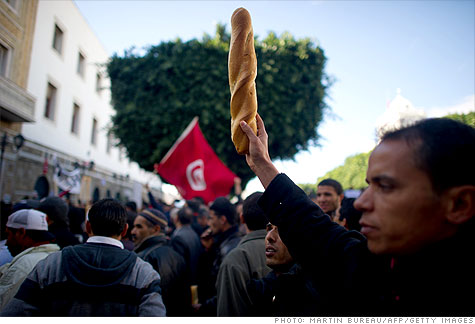 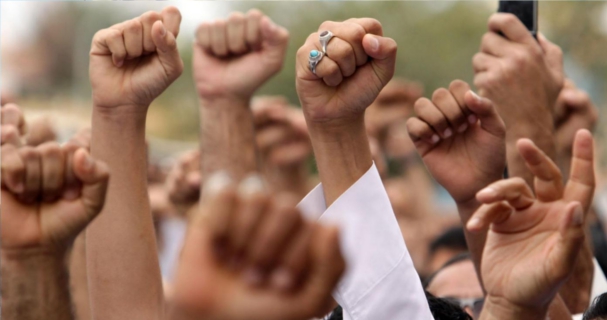 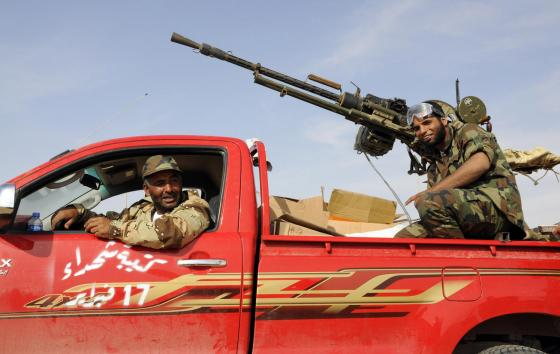 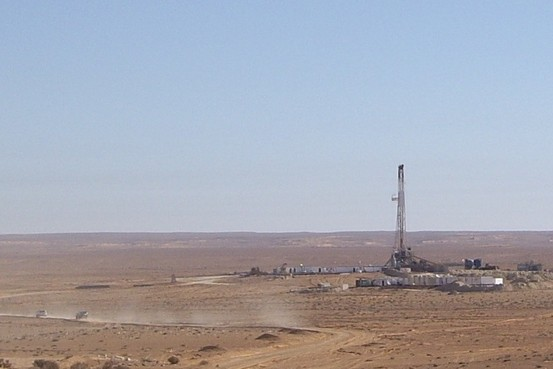 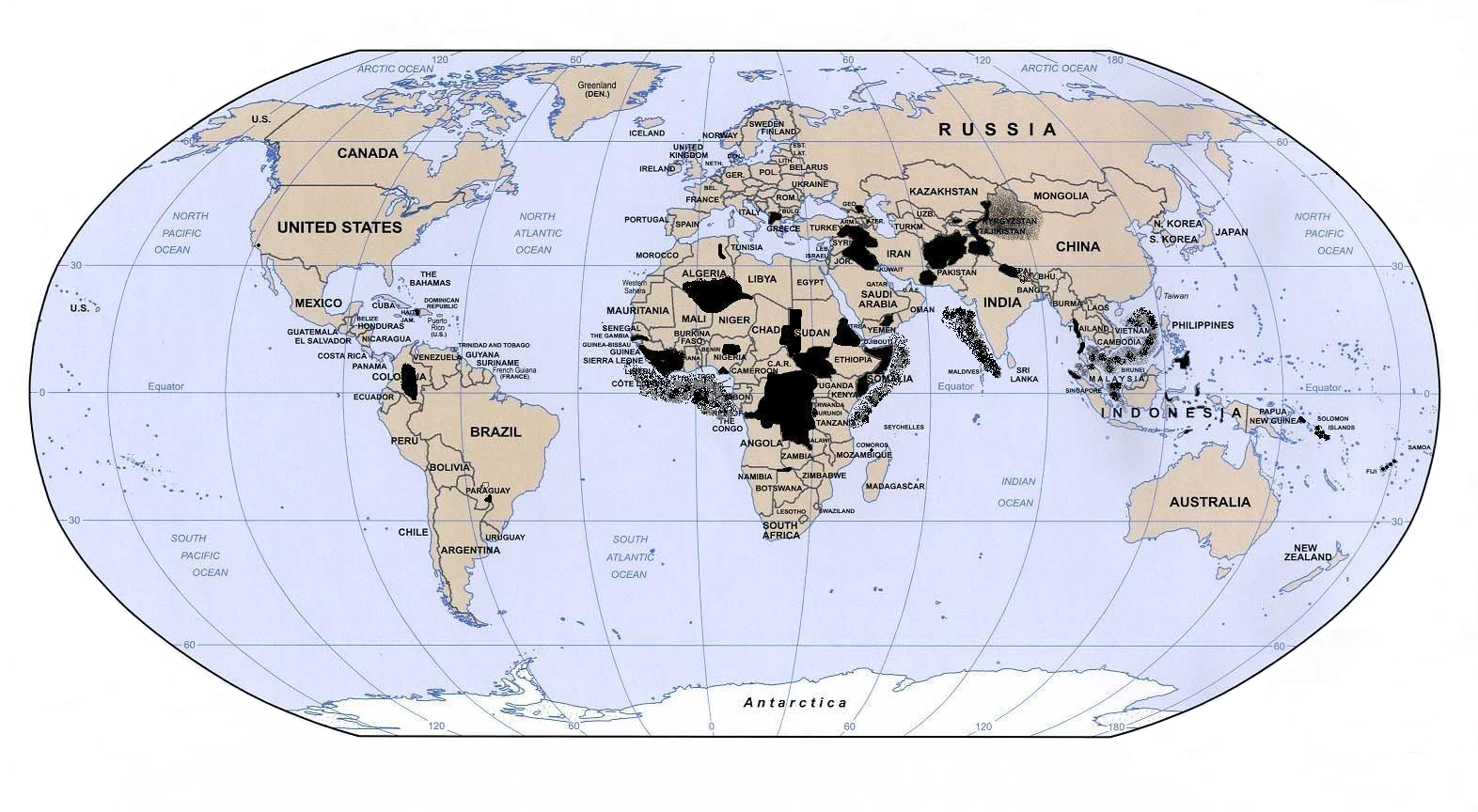 Black Holes
[Speaker Notes: Filipijnen: Mindanao, Solu archipel (Moro Islamtisch Front en splinters Abu Sajaf).
Grensgebied Paraguay, Argentinie en Brazilie.]
Terroristische activiteit in ‘black holes’
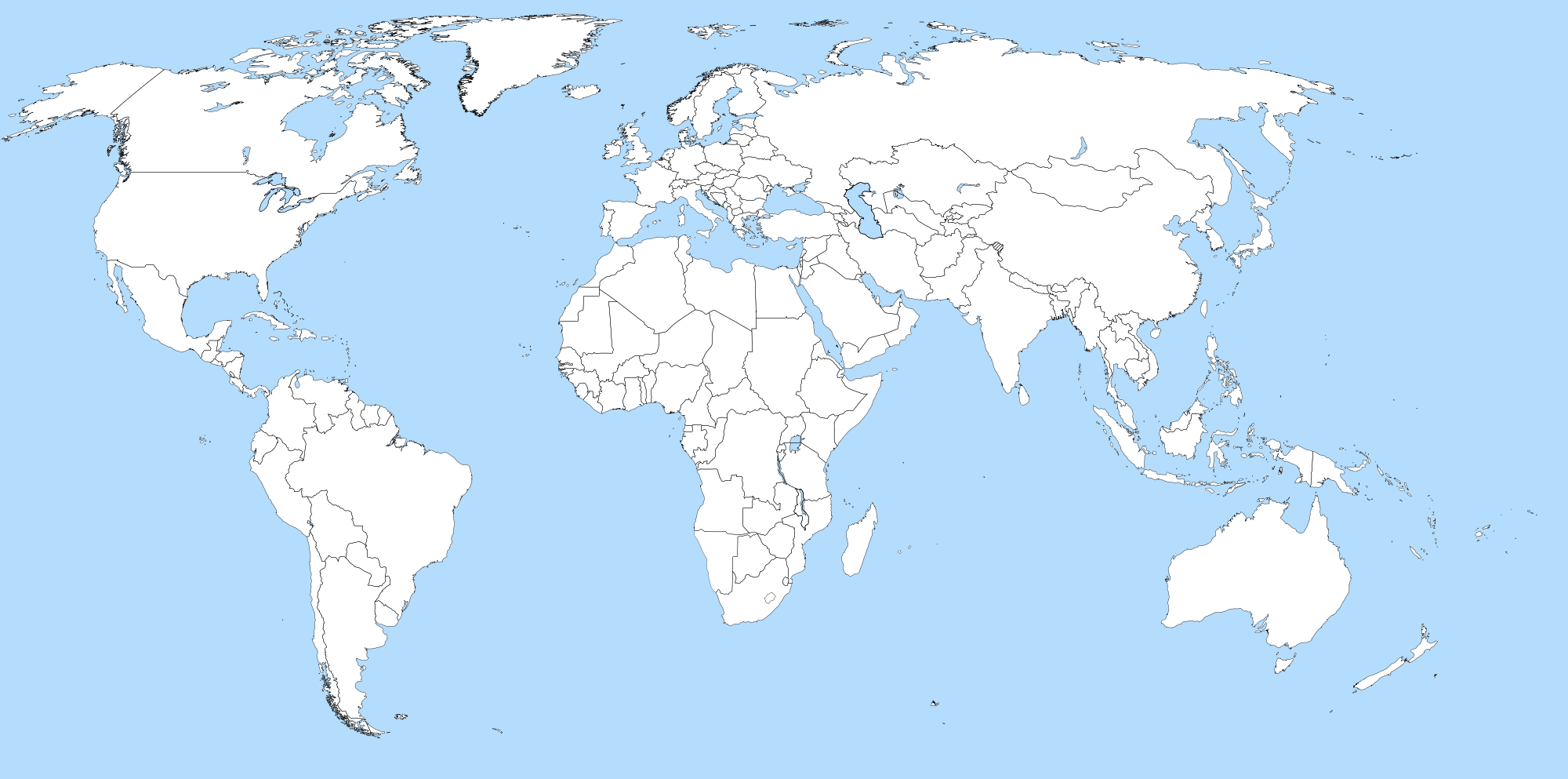 AQ,
LeT,
TTP
AQIM
AQAP
Boko Haram
Al-
Shabaab
MEND
Falende staten
[Speaker Notes: Failed states zijn landen die een behoorlijk bestuur ontberen. Hoe donkerder, hoe fragieler een land is. Somalië is het meest fragiele land; Finland heeft het meest robuuste bestuur. De fragiliteit van een land wordt gemeten aan de hand van zaken als armoede en ongelijkheid, de rol van elites, demografische druk, grieven van groepen binnen de maatschappij, vluchtelingen, kwaliteit van publieke diensten, mensenrechten, handhaving van de rechtsorde, buitenlandse bemoeienis en het functioneren van het veiligheidsapparaat.]
Onzekerheden
Snelheid en aard van westers machtsverval 
Precieze effecten van dreigingen
Mate van militarisering van de internationale betrekkingen
Opkomst non-state actors (terrorisme, georganiseerde misdaad)
Toename failed states en black holes
Effecten van protectionisme en grondstoffennationalisme
Stabiliteit Arabische wereld en Israel
Prijsniveau voedsel, energie en grondstoffen 
Functioneren westerse politieke en economische model.
Politieke risico’s: factoren
Demografie: vergrijzing, youth bulges
Economie: werkloosheid, inkomensongelijkheid, schulden
Klimaatverandering: migratie, economische effecten
Sociale stabiliteit: homogeniteit, onderwijsniveau
Afhankelijkheden: grondstoffen, energie
Interne stabiliteit: legitimiteit, corruptie
De Arabische opstanden: alles komt samen
Arabische opstanden
Aanleiding:
Oplopende voedselprijzen
Youth bulges
Relatief hoog opleidingsniveau
Corruptie
Illegitieme regeringen
Gevolgen: 
Verder oplopende olieprijs 
Vluchtelingen 
Instabiliteit in regio
Roep om democratie
[Speaker Notes: Oplopende voedselprijzen door 
extreme weerscondities (Rusland, Canada), 
oplopende grondstoffenprijzen (maart 2011: all time high), 
toenemende mondiale vraag, 
afnemende agrarische productiviteit, 
toename vraag biofuel 
en importafhankelijkheid (grondwaterschaarste)]
Defensieuitgaven
Defensie % BNP en aantal soldaten
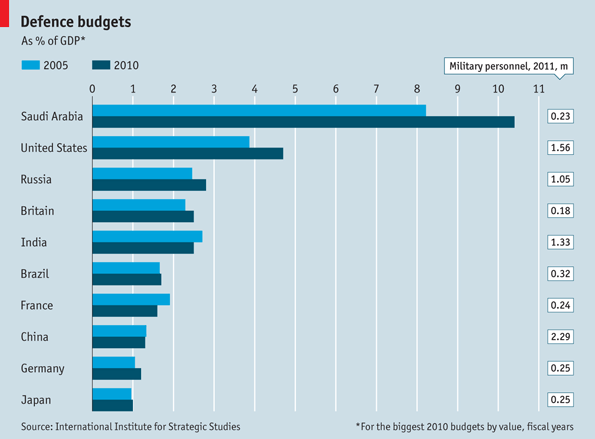 2012 Chinese defensie 1/3 VS
VS 600 miljard
China 215 miljard, officieel plus niet officieel
China, laatste 20 jaar double digit groei
2012 10.7 % groei  
China na VS de hoogste defensieuitgaven
Indien econ.groei aanblijft heeft China in 2028 niveau van 
Azië geeft meer uit dan EU (terug 2006 niveau)
Militarisering in Azië
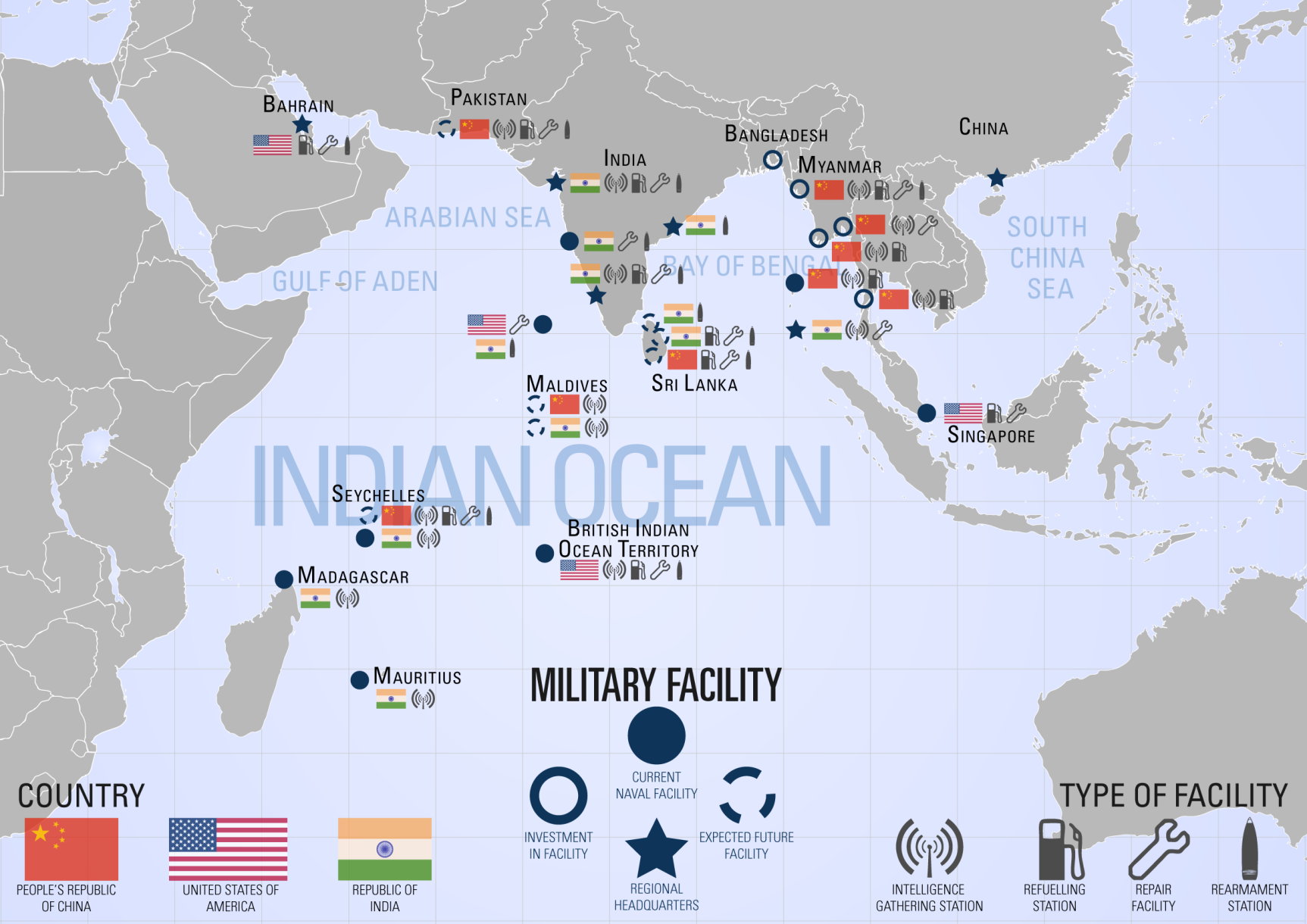 [Speaker Notes: Disputen met Japan over de Diaoyy/Senkaku eilanden, met Filipijnen en Vietnam over Spreatly. 

Grote haven op eiland Hainan in het hart van de Zuid-Chinese zee. 

(2008) Voor het eerst sinds Zheng He’s ontdekkingsreizen van 600 jaar geleden een marinemissie buiten de territoriale wateren. Op 10 april 2010 voor het eest een oefening van 10 oorlogsscheven voorbij de ‘first island Chain’ (Kurillen, Japan, Taiwan, Filipijnen en Borneo). Er is nu nadruk op lange afstandtrainingen. Lijkt gekoppeld aan oplopende spanning over eilanden in de Zuid-Chinese zee. O.A. Parcel eilanden en Spratley worden als Chinees gezien. Grootste probleem is Spratley: in maart 2010 werd een vissersvaartuig (de 311) lastige gevallen door de Vietnamese marine en kreeg bescherming. 311 had zelf zware machinegeweren aan boord. 

20% van alle Chinese maritieme bewegingen gaat door de straat van Malakka.

China: ‘string of pears strategy’: Pakistan (Gwadar): marinebasis en luisterpost; Pakistan (Pasni): haven door snelweg met Gwadar verbonden
Sri Lanka: bevoorradingsstation; Bangladesh (Chittagong): marinefaciliteit; Golf van Bengalen: luisterposten op eilanden; Myanmar: marinebases, wegen, verbinding naar Yunnan; Thailand: mogelijk kanaal naar China’s pacific coast.]
WATERSCHAARSTE
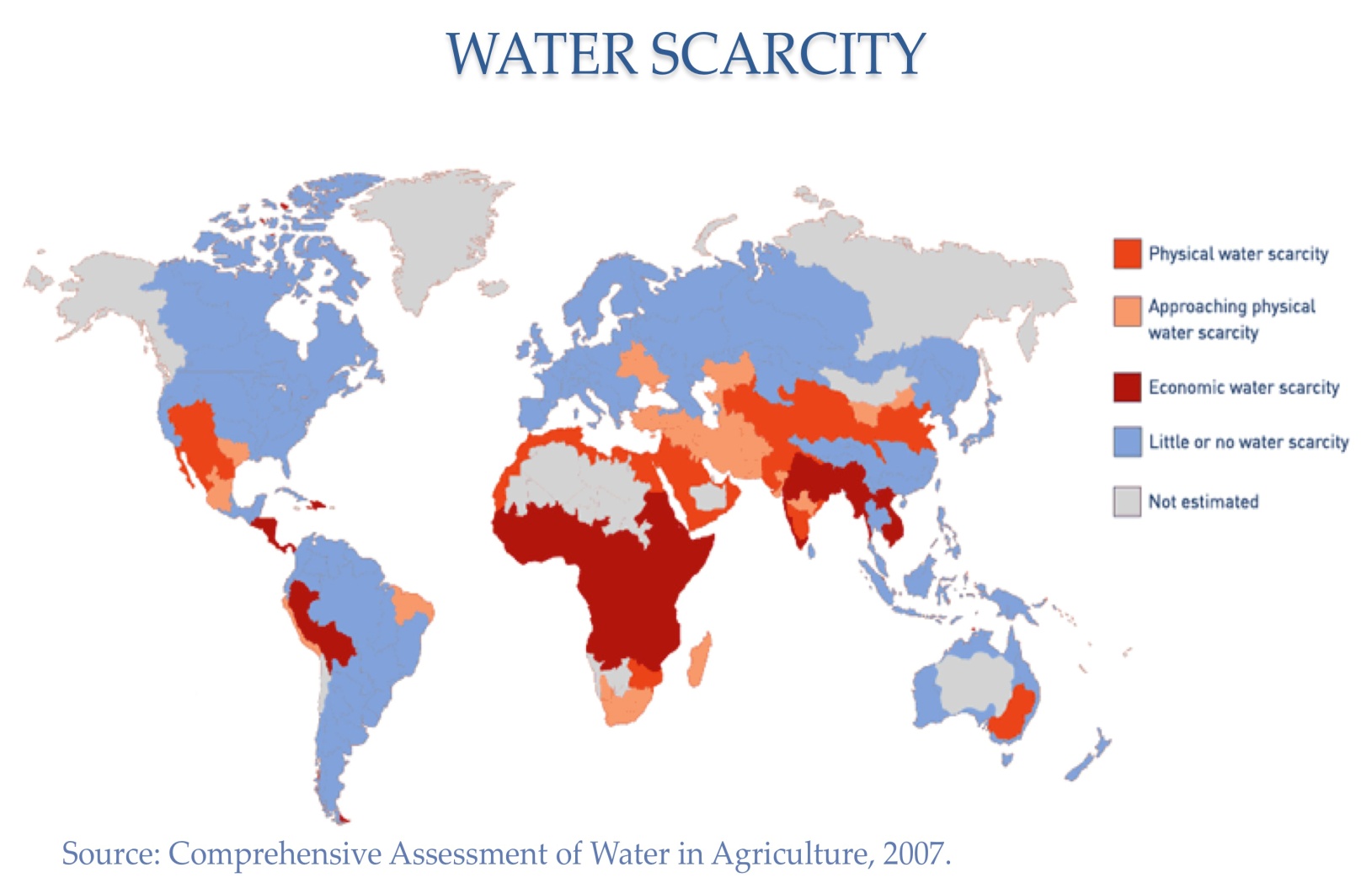 Waterschaarste is de belangrijkste katalysator voor voedselcrises
Geen absolute schaarste, maar lokale beschikbaarheid
Rond 2030 zullen Noord Afrika, het Midden Oosten, centraal Azië, India, grote delen van China te maken krijgen met toenemende waterschaarste. 
Snelle verandering van de hoeveelheid beschikbaar water is een indicator voor ontstaan van conflicten
Beschikbaarheid wordt beïnvloed door klimaatverandering en beleid van overheden
[Speaker Notes: Gebrekkige beschikbaarheid water en voedsel zijn een katalysator voor conflicten en migratiestromen met regio overstijgde effecten.]
Klimaat Verandering?
Effecten klimaatverandering
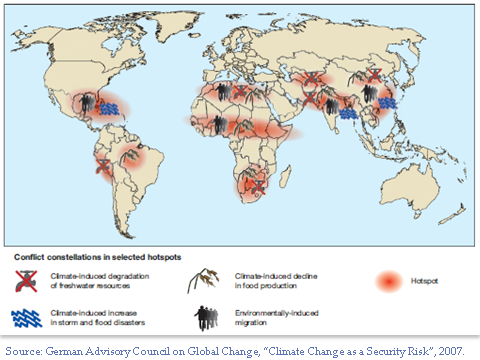 Klimaat: onzekerheid
Het weer verandert, klimaat is onzeker
Indien zeespiegel zou stijgen, welke landen hebben dan problemen?
Zeespiegel stijgt echt sinds 1870
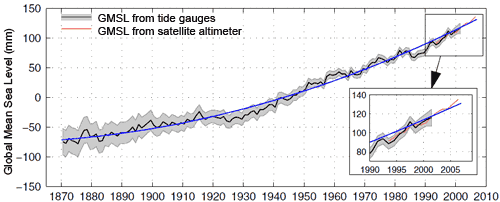 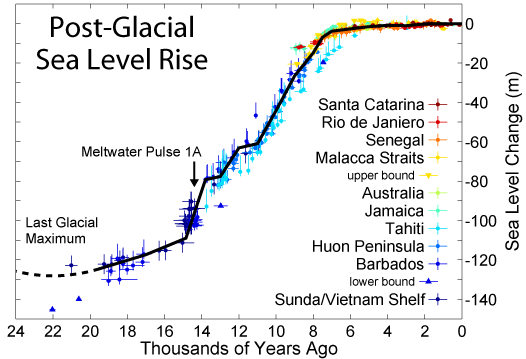 Sinds 1992 3 mm stijging per jaar
Records and research show that sea level has been steadily rising at a rate of 1 to 2.5 millimeters (0.04 to 0.1 inches) per year since 1900.

This rate may be increasing. Since 1992, new methods of satellite altimetry (the measurement of elevation or altitude) indicate a rate of rise of 3 millimeters (0.12 inches) per year.

This is a significantly larger rate than the sea-level rise averaged over the last several thousand years.
Kwetsbare gebieden voor zeespiegel >
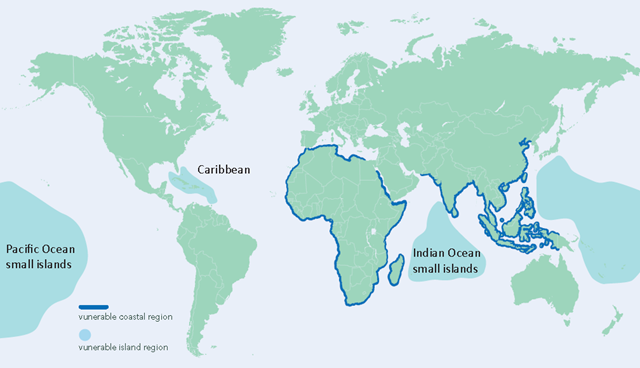 Kwaliteit internationale instituties
Internationale architectuur niet representatief
2011 IMF:  quota > 54 landen. 
China, Brazil, Russia en India nu bij de top 10 shareholders.
VN nog steeds VR structuur 60 jaar geleden 
Obstakels hervorming enorm
Maar: Brazilie en India willen geen inmenging
Hervorming zit muurvast
Kandidaat permanent VR lidmaatschap : G 4 Brazil, Germany, India, and Japan. 
UK, France and Russia steunt G4 lidmaatschap VR
Tegenstanders: regionale rivalen :
Italy/Spain (opposing Germany), 
Mexico, Colombia, Argentina (opposing Brazil), 
Pakistan (opposing India), 
South Korea (opposing Japan), in addition to Turkey, Indonesia and others. 
Since 1992, Italy a.o. proposed semi-permanent seats or the expansion of the number of temporary seats
Permanente 5 en G4 rijk en sterk
As of 2011, 9 of the world's ten largest defense budgets 
9 of the 10 largest economies by both nominal GDP and Purchasing Power Parity GDP.
NAVO zit in grote crisis
Rusland speelt NAVO uit elkaar, gas
Wie haalt er nog 2 % BNP defensieuitgaven? Alleen Griekenland en VK
Eurocrisis
Afghanistan was ad-hoc coalitie van de willing, ISAF geen groot succes
Libie, slechts 8 van 28 leden deden mee, uitkomst beroerd
Onenigheid kernwapens, raketschild
Conclusie veiligheid <
Machtsverval Westen, multipolair
Opkomst China
Failed states, black holes, terrorisme, ook in China (Oeigoeren autonome regio Sinkiang)
Waterschaarste, ook in China en India
Klimaat, rijzende zeespiegel, probleem voor Afrika,  Azië, dus ook China
Internationale instituties in crisis
Chinese opmars: mensenrechten <
Kwaliteit nationale instituties
Instituties in Eurozone problematisch
In Noorden zijn instituties sterk
In Zuiden zwak
Ondermijnt deal steun voor hervormingen
Politieke unie lost dat niet op
Instituties in China ook probleem
China heeft prachtige grondwet. Niemand staat boven grondwet
De facto is de Partij de baas
Alleen constitutioneel denken kan corruptie <
Alleen constitutioneel denken kan groei verduurzamen
In India is ook probleem
Mooie grondwet
Democratie
Multipartysystem
Maar corruptie is hoog, poor justice for poor
Bevolkingsgroei is hoog
vervuiling
De elite heeft weinig oog voor de armen
In VS is er institutionele impasse
Teveel checks and balances
Ideologische polarisatie
Conclusie: Iedereen worstelt met kwaliteit instituties
Eurozone: institutionele divergentie
China: Partij boven constitutie
India: instituties bestrijden corruptie te weinig
VS: deadlock
Onderwijs
Bijzonder lastig onderwerp
Onderwijsbudget als % bnp zegt niet veel
Rusland heeft laag analfabetisme maar geen enkele universiteit zit in top 100
NL heeft keuzevrijheid studiekeuze en betaalt daarvoor hoge prijs
Rekenonderwijs lagere school belangrijk voor keuze techniek
Testen analfabetisme
VS   14 % grote problemen met lezen/schrijven!
Officiele data zijn onbetrouwbaar
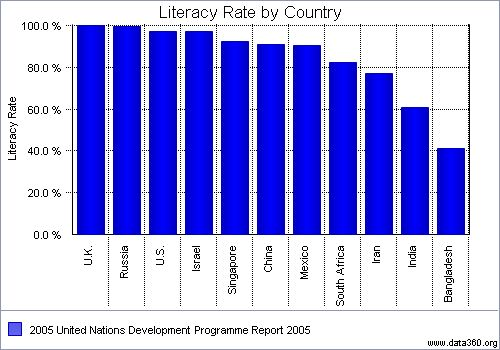 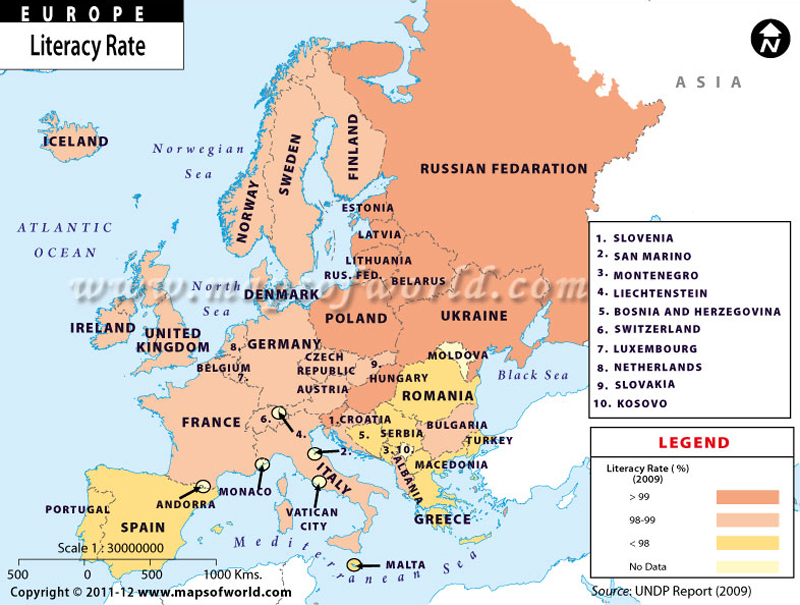 Literacy rates: Homework Brics
Top universiteiten
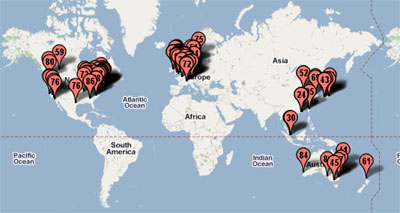 Conclusie onderwijs
Analfabetisme van VS, EU, China, Rusland en India zijn niet dramatisch verschillend
Topuniversiteiten in Westen, China
Niemand kan ivy league verslaan, maar rest van onderwijs in VS niet geweldig
Wie is winnaar?
Wie is winnaar? India?
Voordeel: bondgenootschap VS door opkomst China
Weet tot nu toe grensoorlog te vermijden ondanks grensgeschillen
Nadelen: 
1. hindu/moslim extremisten opmars
2. midden: Maoistische rebellen
3. politieke patronage en corruptie
4. zeer ongelijke inkomensverdeling
5. hoge bevolkingsgroei
Of China?
China liberaliseerde 1980, India 1991
Chinese inkomen 2 x hoog India
Komt ook door lagere Chinese bevolkingsgroei
China minder armen India
China betere infrastructuur
China lager analfabetisme
China betere infrastructuur
China grotere krijgsmacht
China meer buitenlandse investeringen
China is ook corrupt
China of India?
Chinezen omarmen grondwet, de Partij niet
India zal moeten gaan herverdelen, religieuze tegenstellingen <
Hier moet voortgang zijn anders geen duurzame groei!
VS versus Europa?
VS heeft jongere bevolking
VS heeft meer topuniversiteiten maar rest is matig
VS heeft teveel checks and balances
VS: inkomensongelijkheid is erg hoog
VS: schaliegas
EU: diepe eurocrisis
EU bezuinigt daardoor op onderwijs
EU: alleen DTSL doet het goed
EU mist American dream, sneuvelbereidheid
EU: afslanking verzorg. staat: spanningen >
Afrika
In Europa: state makes war and war makes the state (Tilly)
In Afrika trok Europa grenzen
Zullen grenscorrecties vreedzaam zijn?
Komt er overgang van gesloten naar open samenleving?
Conclusie: winnaar is staat die instituties verbetert
VS moet impasse doorbreken, heeft topuniversiteiten, zeer ongelijke inkom.verdeling
EU, oplossing eurocrisis: integratie of ontbinding
India, vertrouwen instituties >, herverdeling
China, constitutie boven Partij, anders geen verduurzaming groei
China heeft veel troefkaarten
Grondstoffenpositie
Defensieuitgaven >
Minder last van imagoverlies van terrorismebestrijding dan VS
Goed onderwijs
Sterke economie
Nationalistische retoriek bindt
Als China constitutioneel wordt……….
Wat betekent dit voor Nederland?
Nederlandse positie verslechtert
Atlantische oriëntatie is minder relevant en Europese alternatief treurig, NL defensie <
Homegrown terrorisme
Hoge private schulden
Banken te groot aandeel in economie
Bezuinigt onderwijs
Lage groei leidt tot politieke instabiliteit
Populisme >
BRIXIT is nadelig voor NL
Eurocrisis/ontbinding: hoge kosten
Vertrouwen politiek zeer laag